Чорнобильська біда…
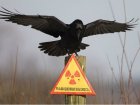 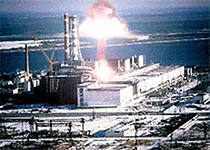 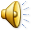 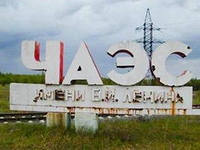 26 квітня 1986 рік! 
В пам’яті українського народу 
цей день чорнобильського лиха, 
болю, суму, і забути це й викреслити
 із нашої пам’яті – неможливо!
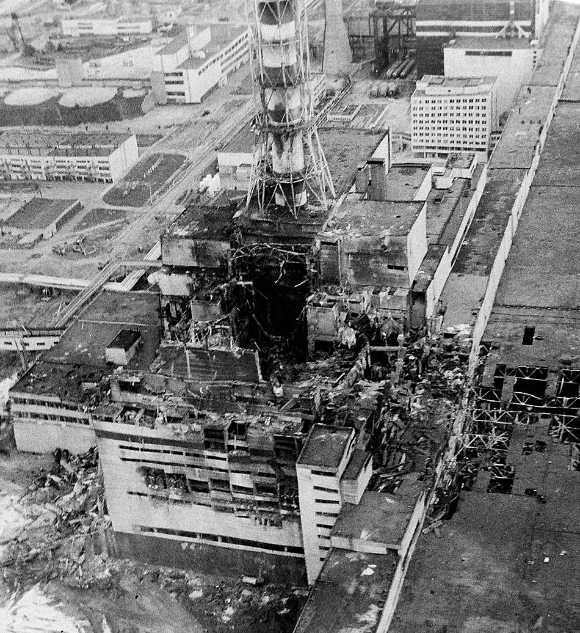 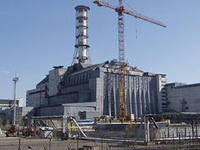 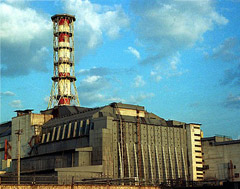 Чорнобиль. Це назва невеличкого районного центру,
 що знаходиться в 130 км від Києва. 
Заснований ще за часів Київської Русі,
 стародавній Чорнобиль дав свою гірку назву
 потужній атомній електростанції, 
будівництво якої було розпочато в 1971 році.
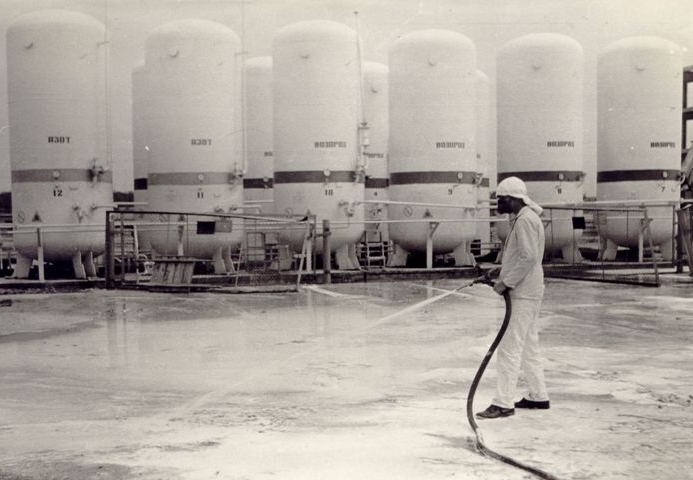 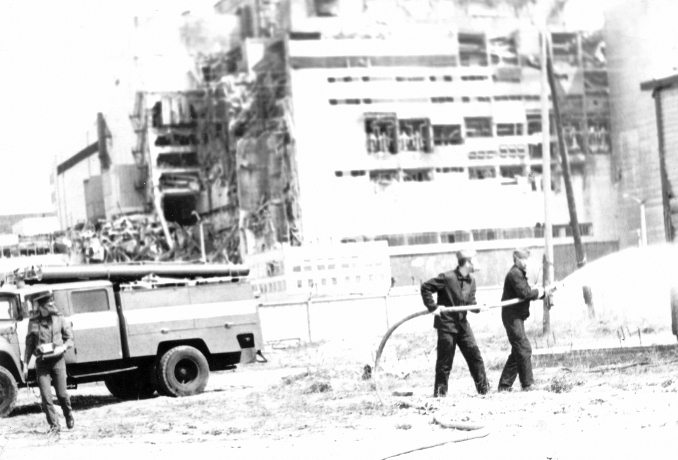 Чи буде квітень, як завжди,дарунком весняної здоби,чи власним іменем бідими назвемо його – «Чорнобиль"!
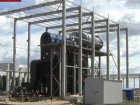 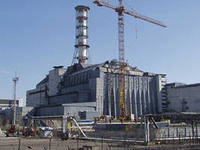 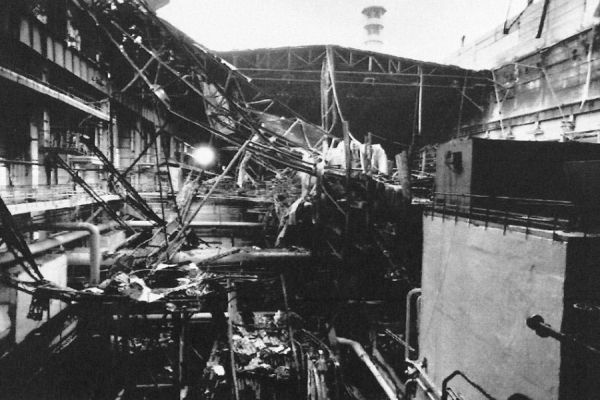 „З руїн реактора виривається стовп зловіщого вогню, палаючих шматків графіту. Стовп стрімко, як фантастична ракета, піднявся в небо, освітлюючи корпуси атомної, річку з верболозами. Вогняний стовп завмирає на висоті 1.5 км.
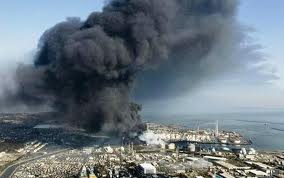 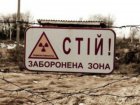 В одну-єдину мить Спіткало чорне лихо, Враз обірвалась нить, Навколо стало тихо.
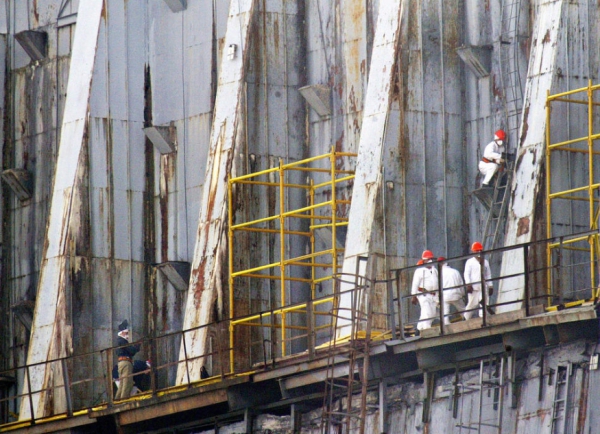 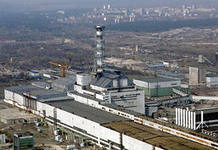 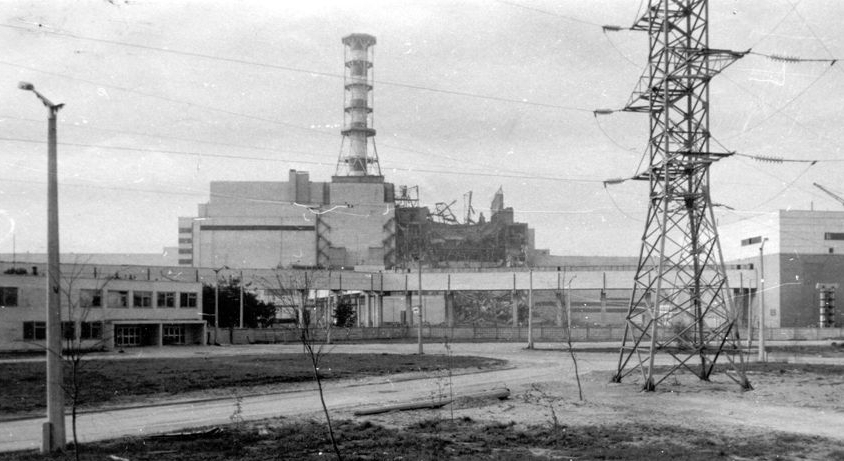 За покликом рідної землі на захист свого народу першими
 до палаючого реактора по тривозі прибули пожежники
 по охороні Чорнобильської АЕС на чолі з начальником корпусу
 Володимиром Правиком.
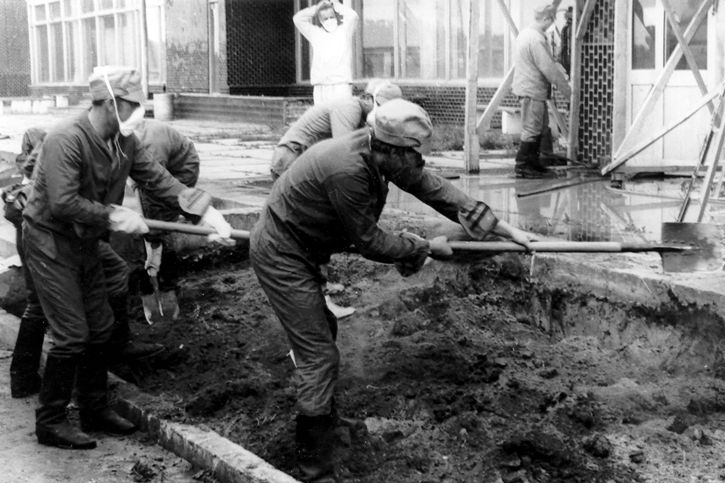 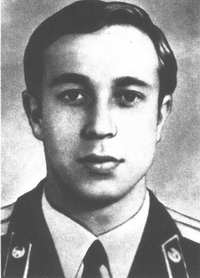 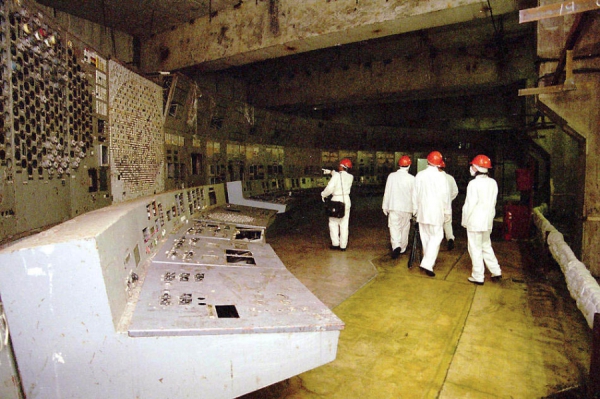 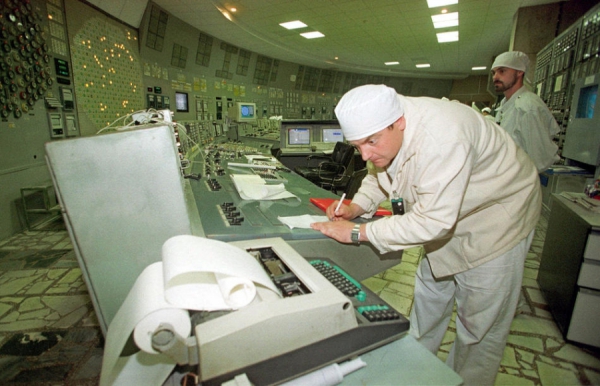 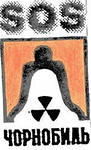 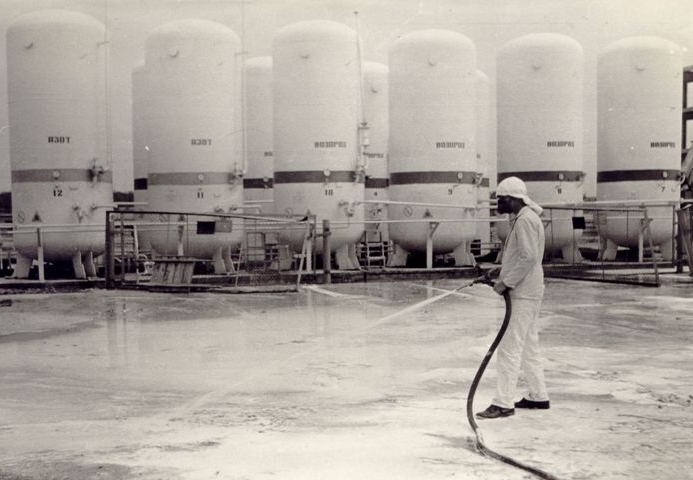 Шестеро із 20 чоловіків двох караулів
 невдовзі померли.
Герой Радянського Союзу 
лейтенант Володимир Павлович Правик;
Герой Радянського Союзу 
лейтенант Віктор Миколайович Кібенок;
- Сержант Микола Васильович Ващук;
- Сержант Володимир Іванович Тищура;
- Старший сержант Микола Іванович Тітенок.
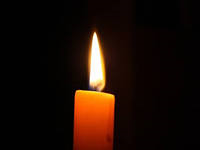 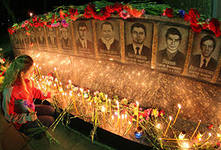 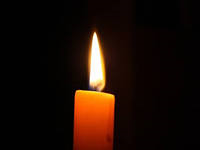 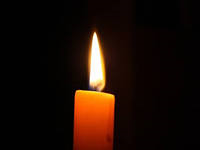 А на квітучий українській землі з’явились пусті міста і села,
мертвий ліс, в який не можна ходити, сади з яблуками, 
насиченими радіоактивною отрутою, вода, яку не можна пити,
 і навіть повітря, яким дихаємо, стало ворогом.
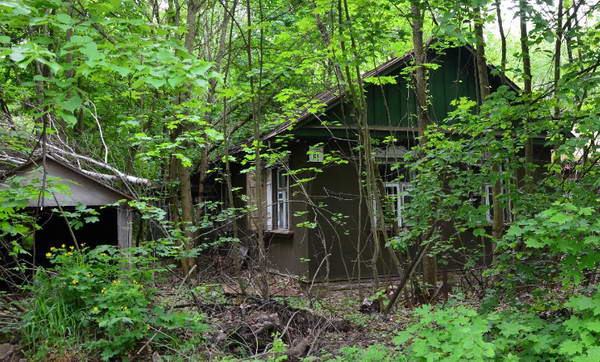 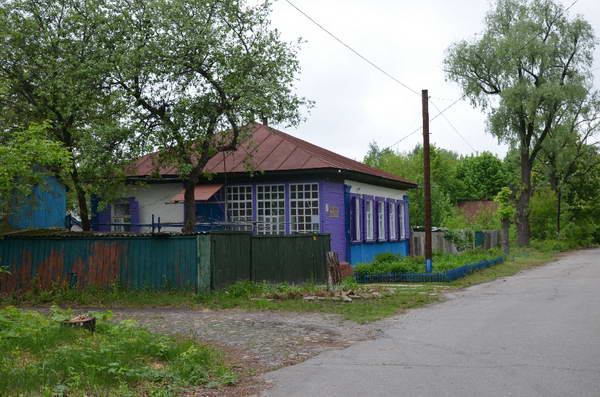 Прип’ять – місто, яке  друге постраждало після Чорнобиля.
Міліціонери складали списки жителів Прип’яті і 27 квітня
 провели організовану евакуацію людей. 
Люди виїжджали з Прип’яті з надією на повернення 
до рідних домівок. Але не судилося…
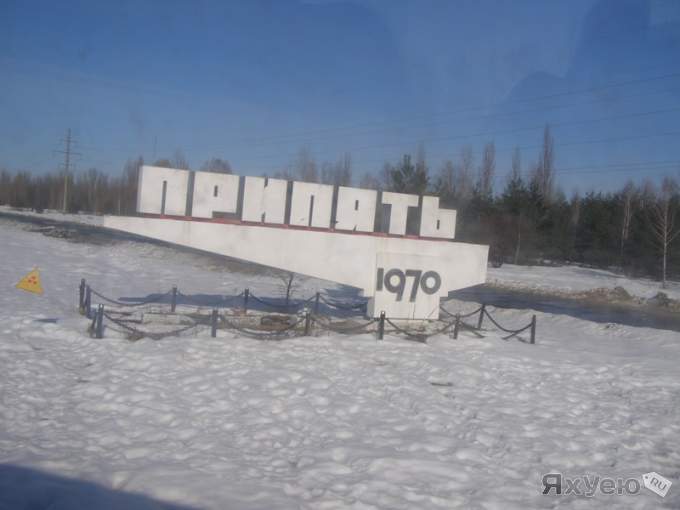 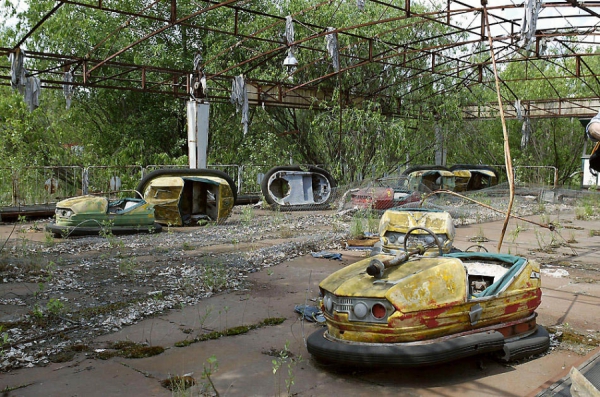 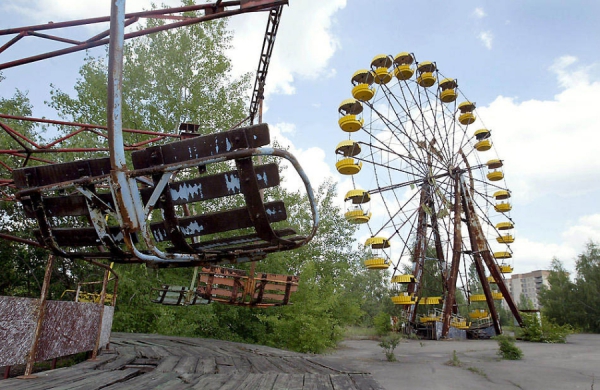 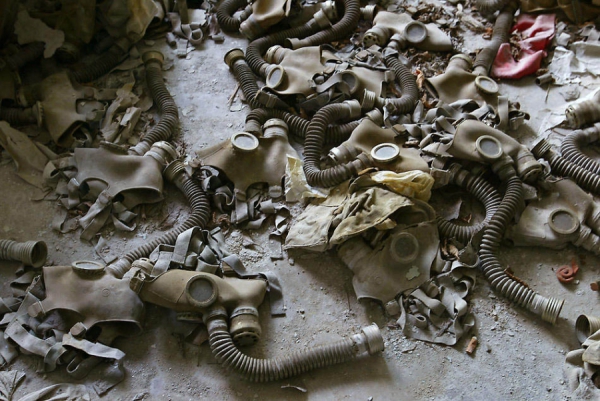 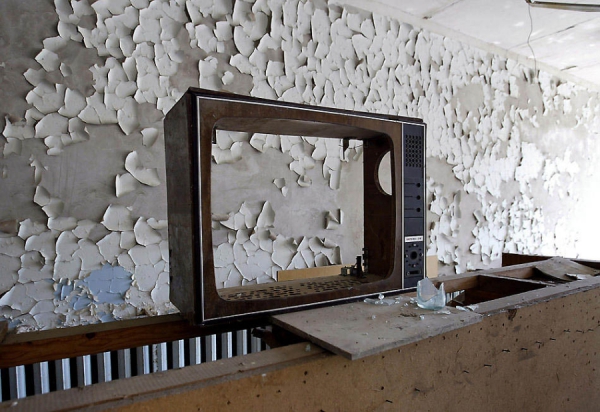 Ні людиночки довкола,-Школа,Охолола,Вікна, двері зачинила – Ні зошитка, ні чорнила…
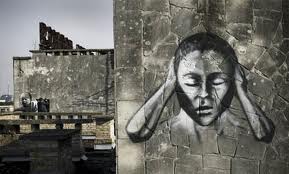 Радіаційна днина б’є на сполох
Радіаційні стогнуть небеса
Двадцятий вік – як доля, а не спомин
Як хліб душі, як мамина сльоза.
Людство прагне Всесвіт осягнути
І себе у ньому зрозуміть.
А тривожне „бути чи не бути” –
Грізно над планетою висить.
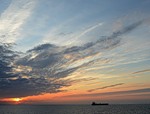 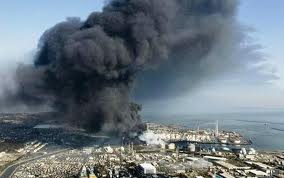